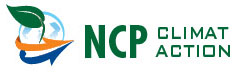 Европейские научно-технические программы в области озеленения
экономики»
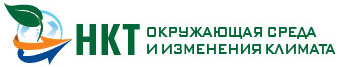 Европейские научно-технические программы в области озеленения
экономики»
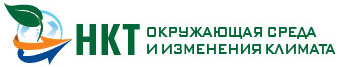 Горизонт 2020: Социальные вызовы
Окружающая среда, включая изменение климата
Вадим Иванович Шаров
Российская НКТПущинский государственный естественно-научный институт
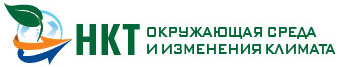 RESEARCH AREAS
Climate change Изменение климата
Natural hazards Природные угрозы
Environment and health Экология и здоровье
Natural resources management Управление природными ресурсами
Biodiversity Биоразнообразие
http://ec.europa.eu/research/environment/index_en.cfm
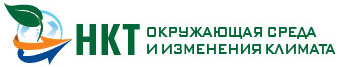 RESEARCH AREAS
Marine environment Экология моря
Sustainable Urban Development Устойчивое развитие городов
Environmental technologies Экологические технологии
Earth observation Исследование Земли
Tools for sustainable development Инструменты устойчивого развития
Cultural heritage Культурное наследие
http://ec.europa.eu/research/environment/index_en.cfm
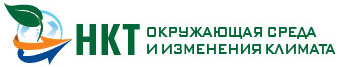 Climate servicesSC5-01-2016-2017: Exploiting the added value of climate services
Разработка дополнительных климатических служб
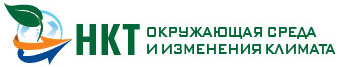 SC5-02-2017: Integrated European regional modelling and climate prediction system
Интегрированная Европейская региональная система моделирования и климатического прогнозирования
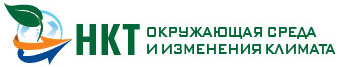 SC5-04-2017: Towards a robust and comprehensive greenhouse gas verification system
На пути к надежной и всеобъемлющей системе контроля выбросов парниковых газов
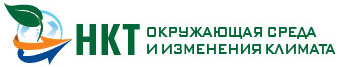 Towards a low-carbon EuropeSC5-06-2016-2017: Pathways towards the decarbonisation and resilience of the European economy in the timeframe 2030-2050 and beyond
Разработка путей снижения потребления углерода и устойчивого функционирования европейской экономики в период 2030-2050 гг и далее
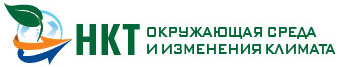 SC5-07-2017: Coordinating and supporting research and innovation actions on the decarbonisation of the EU economy
Координация и поддержка научно-исследовательских и инновационных действий по снижения потребления углерода в экономике ЕС
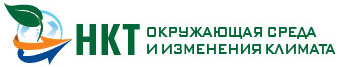 Nature-based solutions for territorial resilience SC5-08-2017: Large-scale demonstrators on nature-based solutions for hydrometeorological risk reduction
Крупномасштабные демонстраторы природных решений для снижения гидрометеорологических рисков
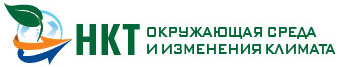 Raw materialsSC5-13-2016-2017: New solutions for sustainable production of raw materials
Новые решения для устойчивого производства сырья
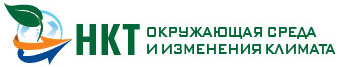 SC5-14-2016-2017: Raw materials Innovation actions
Сырье: Инновационные действия
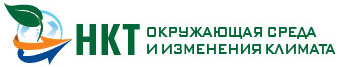 SC5-15-2016-2017: Raw materials policy support actions
Сырье: Действия политической поддержки
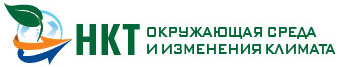 SC5-16-2016-2017: Raw materials international co-operation
Сырье: Международное сотрудничество
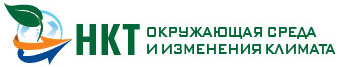 Cultural heritage for sustainable growthSC5-21-2016-2017: Cultural heritage as a driver for sustainable growth
Культурное наследие как двигатель устойчивого роста
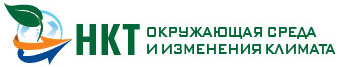 SC5-22-2017: Innovative financing, business and governance models for adaptive re-use of cultural heritage
Финансирование инноваций, управленческие и бизнес-модели адаптивного повторного использования культурного наследия
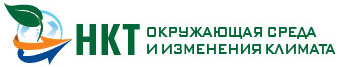 SC5-26-2017: Pre-commercial procurement on soil decontamination
Докоммерческие контракты по деконтаминации почвы
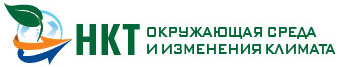 Deadlines
7 марта 2017 года!
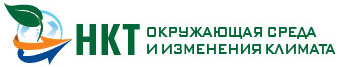 Activities relating to climate / Активности связанные с климатической тематикой
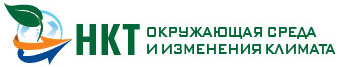 H2020-IND-CE-2016/17 'Industry 2020 in the Circular Economy’ (on eco-innovation),  CIRC-03-2016: Smart Specialisation for systemic eco-innovation/circular economy (CSA)Deadline: 07 Mar 2017
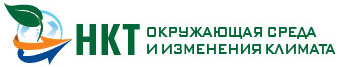 BG-11-2017: The effect of climate change on Arctic permafrost and its socio-economic impact, with a focus on coastal areas (RIA)2017Opening: 04 Oct 2016 Deadline: 14 Feb 2017
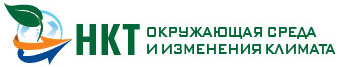 H2020-SFS-2016-2017 ‘Sustainable Food Security – Resilient and resource-efficient value chains’ (on Earth Observation for Africa), SFS-43-2017: Earth observation services for the monitoring of agricultural production in Africa (RIA) 2017Opening: 04 Oct 2016 Deadline: 14 Feb 2017
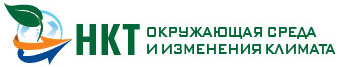 H2020-SMEInst-2016-2017.  SMEinst-12-2016-2017: Boosting the potential of small businesses in the areas and priorities of Societal Challenge 5
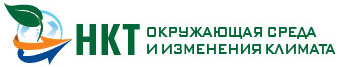 Sustainable forests for the society of the future FP7 ERA-NET SumforestЭРА-НЕТ "Устойчивое лесное хозяйство для общества будущегоПререгистрация до 20 мая 2016Окончание подачи заявки 17 июня 2016https://www.sumforest.org/calls-research/
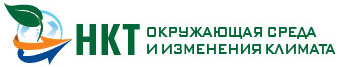 The Bio-based Industries (BBI)БиоиндустрияДо 7 сентября 2016 (17:00 – Брюссель)http://www.bbi-europe.eu/participate/calls-proposals-2016
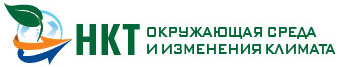 RESEARCH AND INNOVATION ACTIONSBBI 2016.R1 - Valorisation of the organic content of wastewater as feedstock, contributing to the renewable circular economyBBI 2016.R8 - Emerging technologies for conversion of the organic content of Municipal Solid Waste and improving waste-to-chemicals value chains
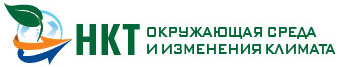 Обратитесь к НКТ за помощью!Подпишитесь на блог НКТи задавайте вопросы!http://www.biohab.ru/index.php?/blog/7-национальная-контактная-точка-окружающая-сре/
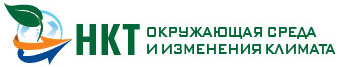 Бесплатные вэбинары «Биохаба»Презентации российских команд для участия в европейских конкурсахhttp://www.biohab.ru/index.php?/page/webinar.html
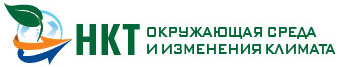 Список международных мероприятий в области «Окружающей среды и изменения климата»

http://www.ncp-eco.ru/en/events.html
http://www.biohab.ru/index.php?/page/calendar.html
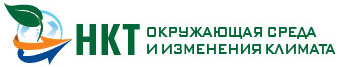 Спасибо за внимание!

www.ncp-eco.ru
http://www.biohab.ru/index.php?/blog/7-национальная-контактная-точка-окружающая-сре/
http://ncp-climat-rus.livejournal.com/ 

Вадим Шаров
vs@ncp-eco.ru